Муниципальное Бюджетное общеобразовательное учреждение – средняя общеобразовательная школа №12 имени А. Толстунова станицы Новониколаевской Калининского района Краснодарского края
Всероссийский педагогический конкурс «Дистанционный урок»                                                                    





                                                                     Работу выполнил:
     М                                                               Мовсесян Сейран 
Беняминович, учитель 
истории и обществознания 
МБОУ- СОШ №12
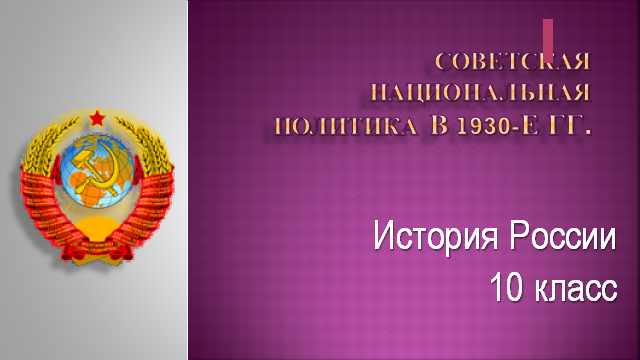 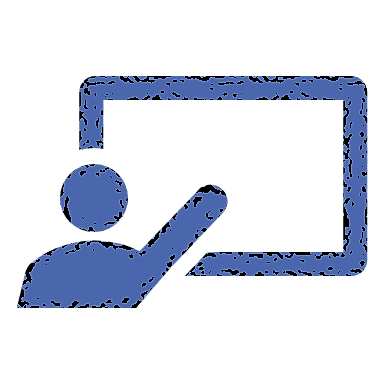 ВОПРОСЫ УРОКА
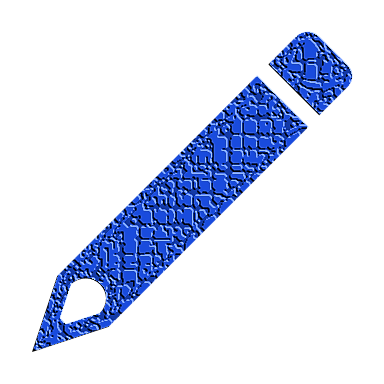 Общие черты и особенности индустриализации в национальных образованиях. 
Ход индустриализации. 
Итоги индустриализации в национальных образованиях.
 Национально-государственное строительство.
Направления национальной политики.
Общие черты и особенности индустриализации в национальных образованиях.
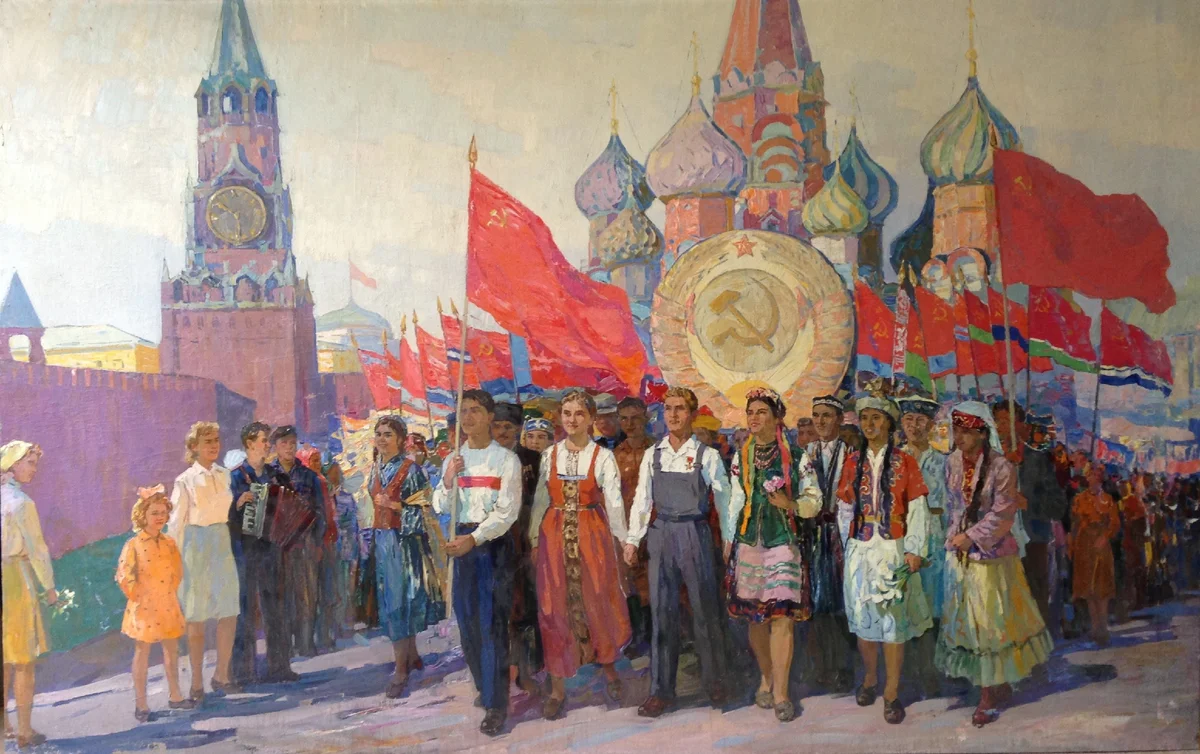 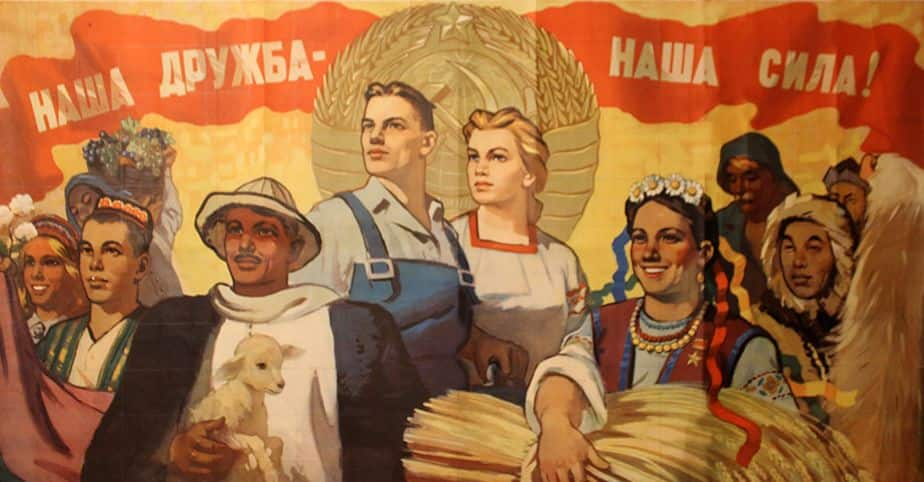 II. Ход индустриализации.
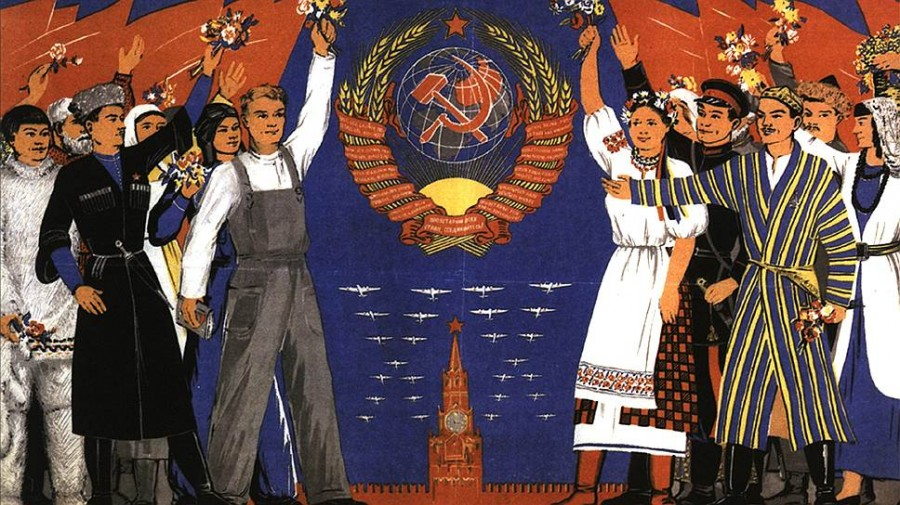 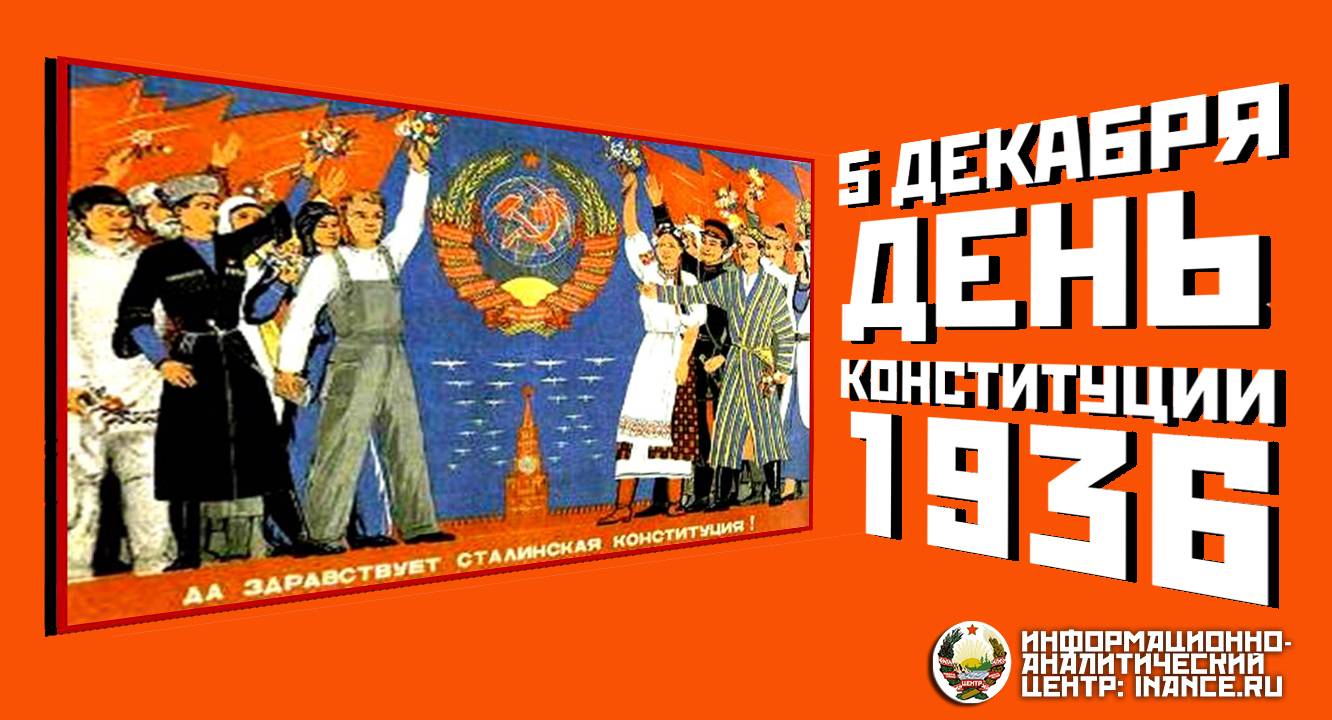 При размещении промышленных предприятий учитывались факторы:
сырьевые ресурсы
развитая 
инфраструктура
наличие 
кадров
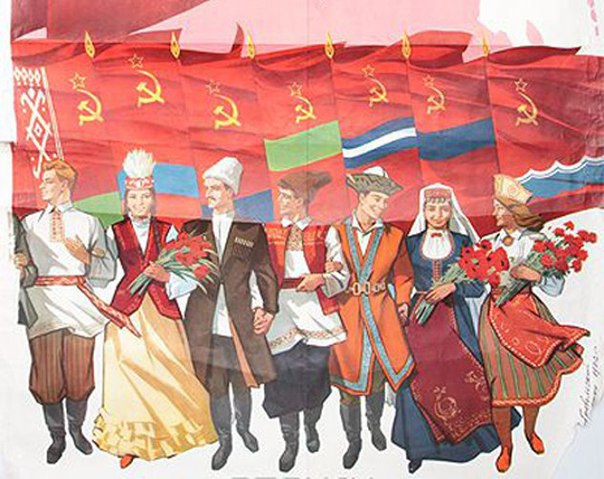 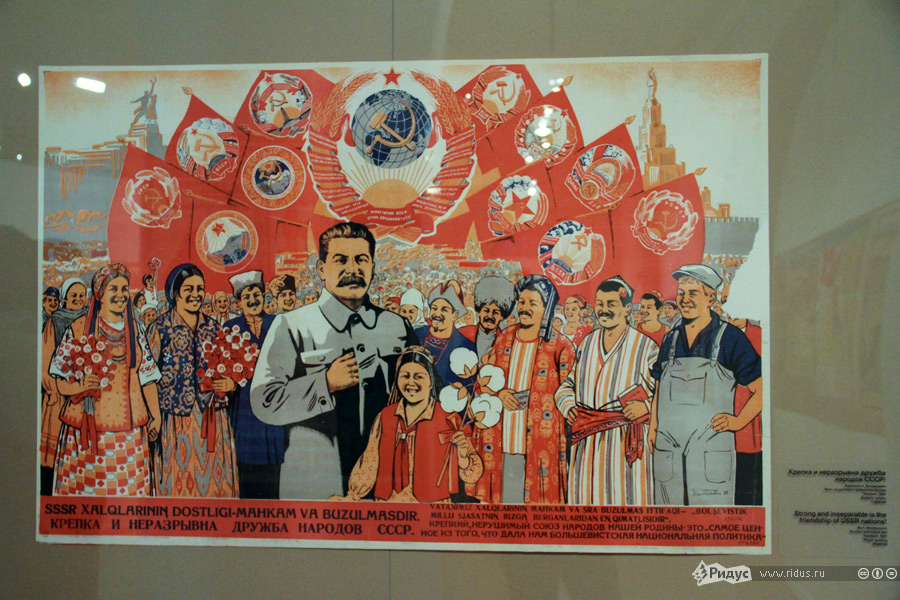 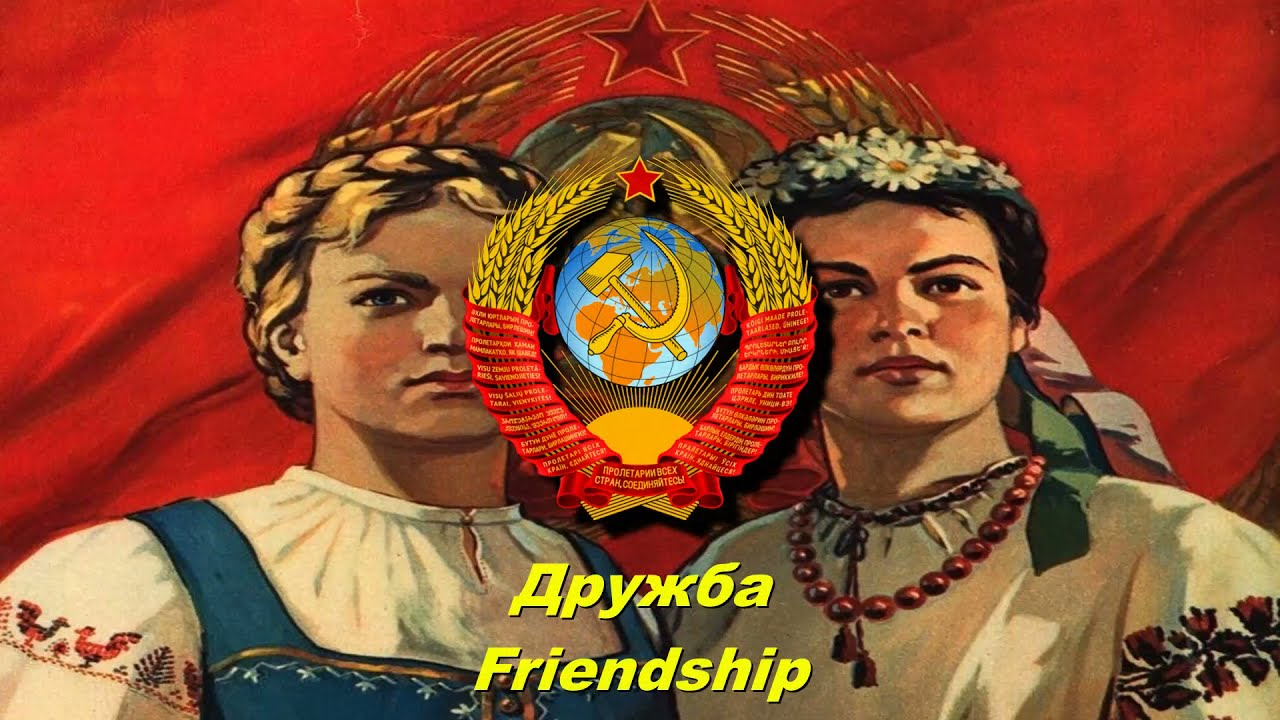 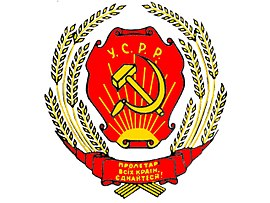 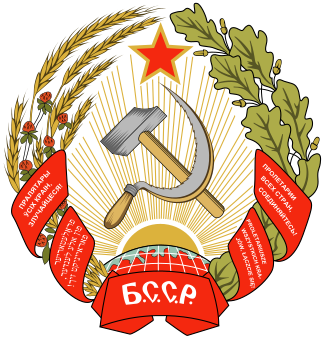 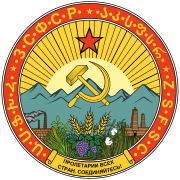 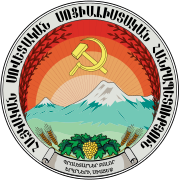 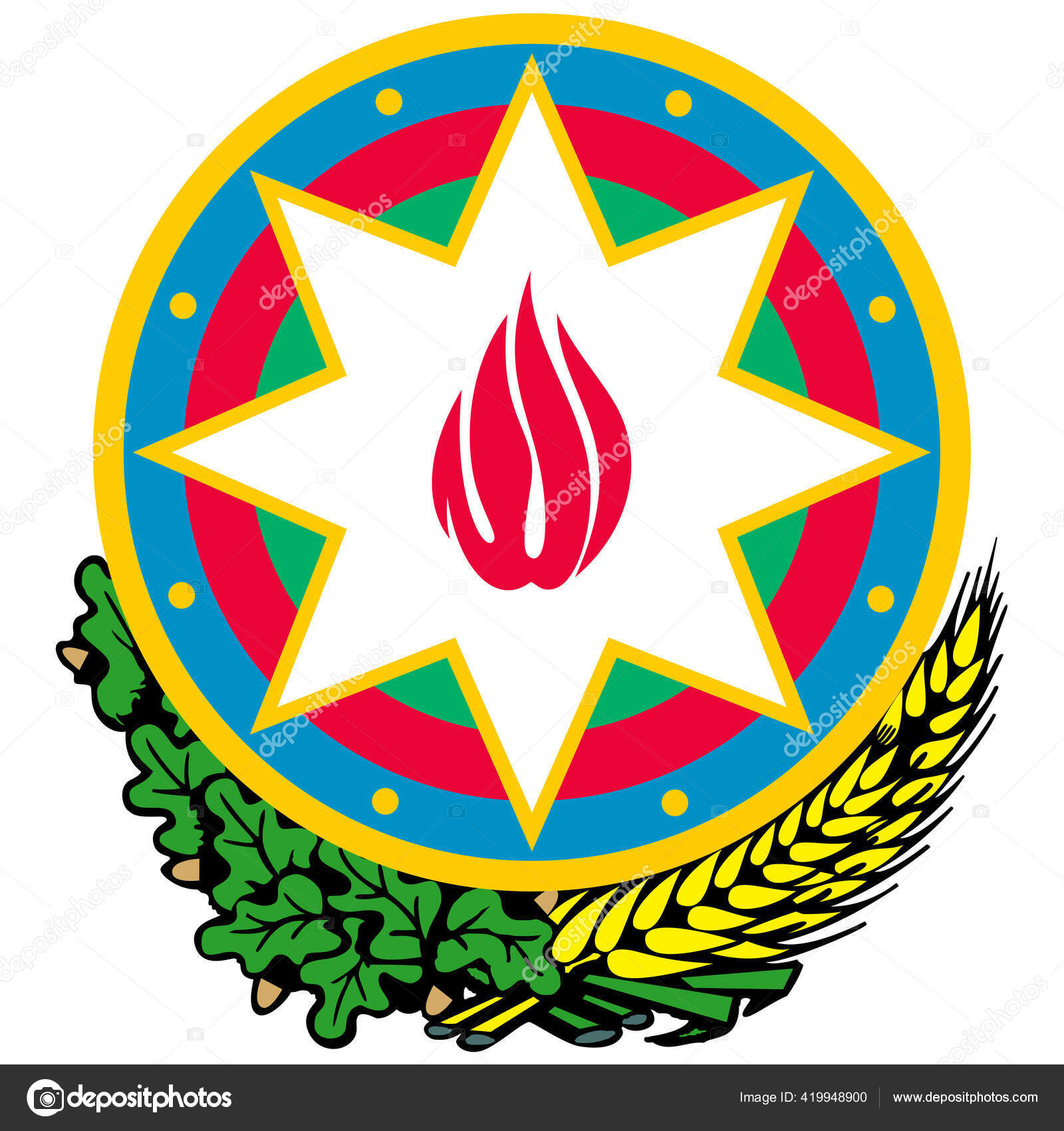 в Караганде создали третью угольную базу СССР 
Казахстан выдвинулся как одна из основных баз цветной металлургии
Индустриализация в национальных регионах проводилась более ускоренными темпами, чем в целом по стране.
III. Итоги индустриализации в национальных образованиях.
IV. Национально-государственное строительство.
1930-е гг. в СССР
Возникли Казахская и Киргизская ССР, 
упраздняется ЗСФСР, 
Грузия, Армения и Азербайджан вошли в 
   СССР на правах союзных республик 
создана Еврейская автономная область, 
созданы 8 национальных  округов и
14 национальных районов на Крайнем Севере.
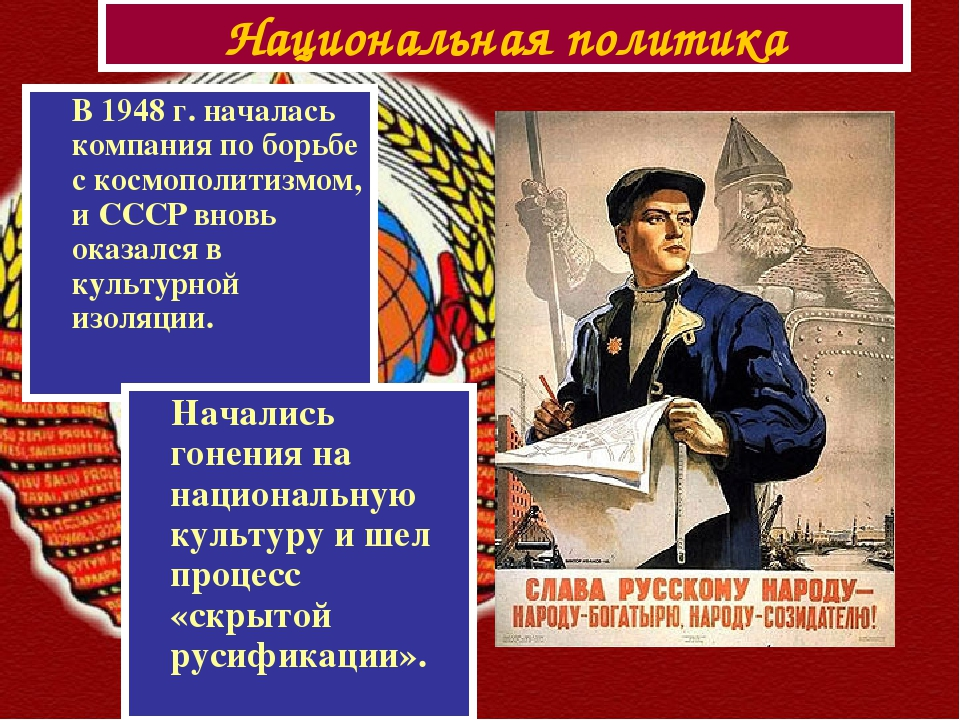 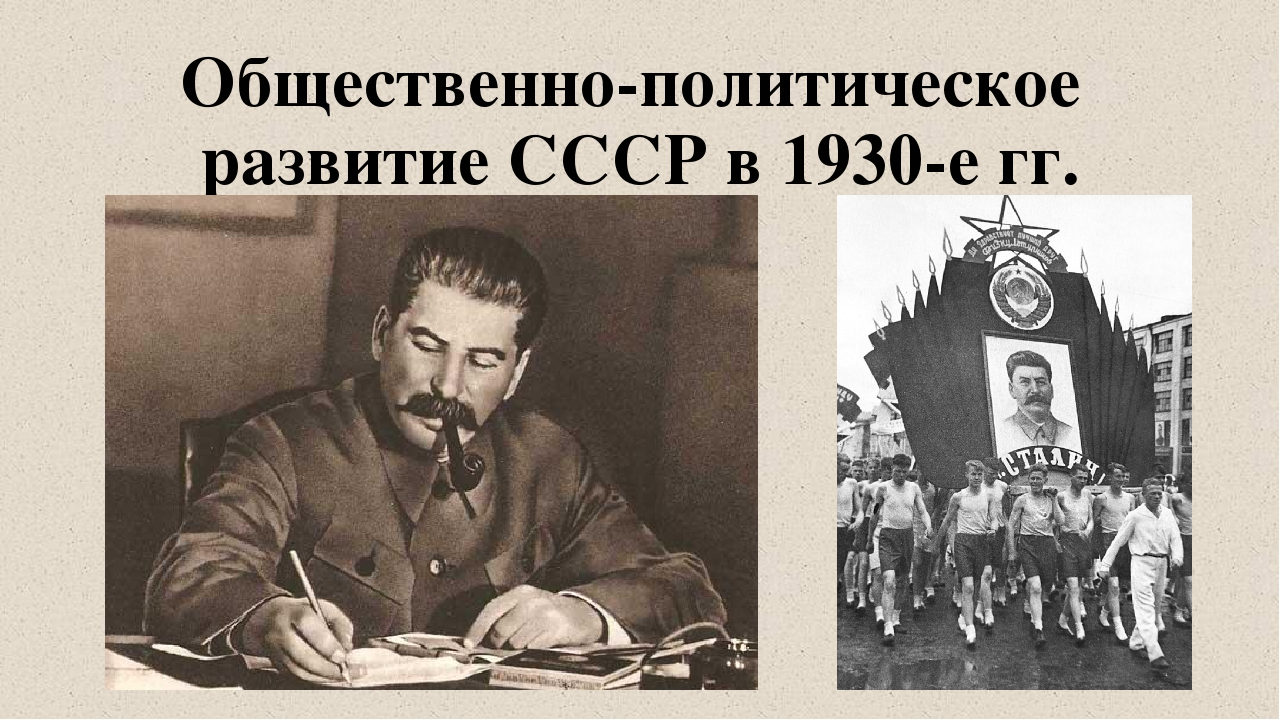 Всего во второй половине 1930-х гг. в СССР входило: 
11 союзных республик, 
22 автономные республики, 
9 автономных округов, 
9 национальных округов.
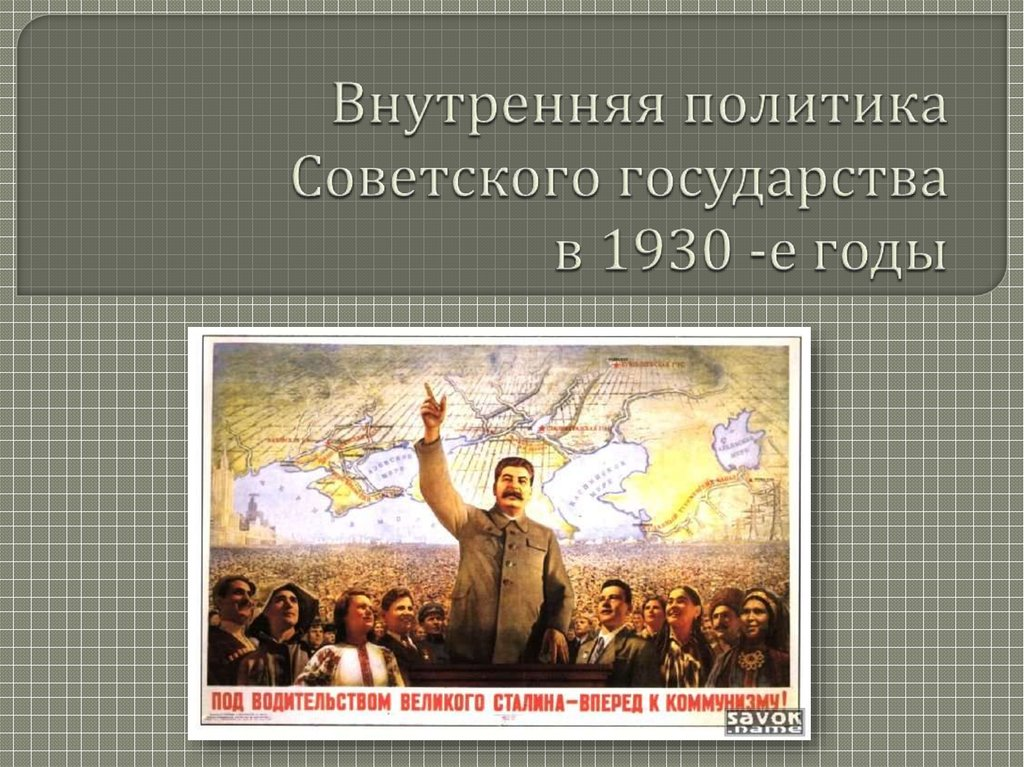 в 1940 г. в состав СССР входили 16 республик:.
Туркменистан, 
Таджикистан, 
Азербайджан, 
Армения,
РСФСР, 
УССР, 
БССР,
Узбекистан,
Грузинская, 
Казахская, 
Киргизская, 
Карело-Финская,
Латвийская, 
Литовская, 
Эстонская 
 Молдавская
Конституции 1936 г.
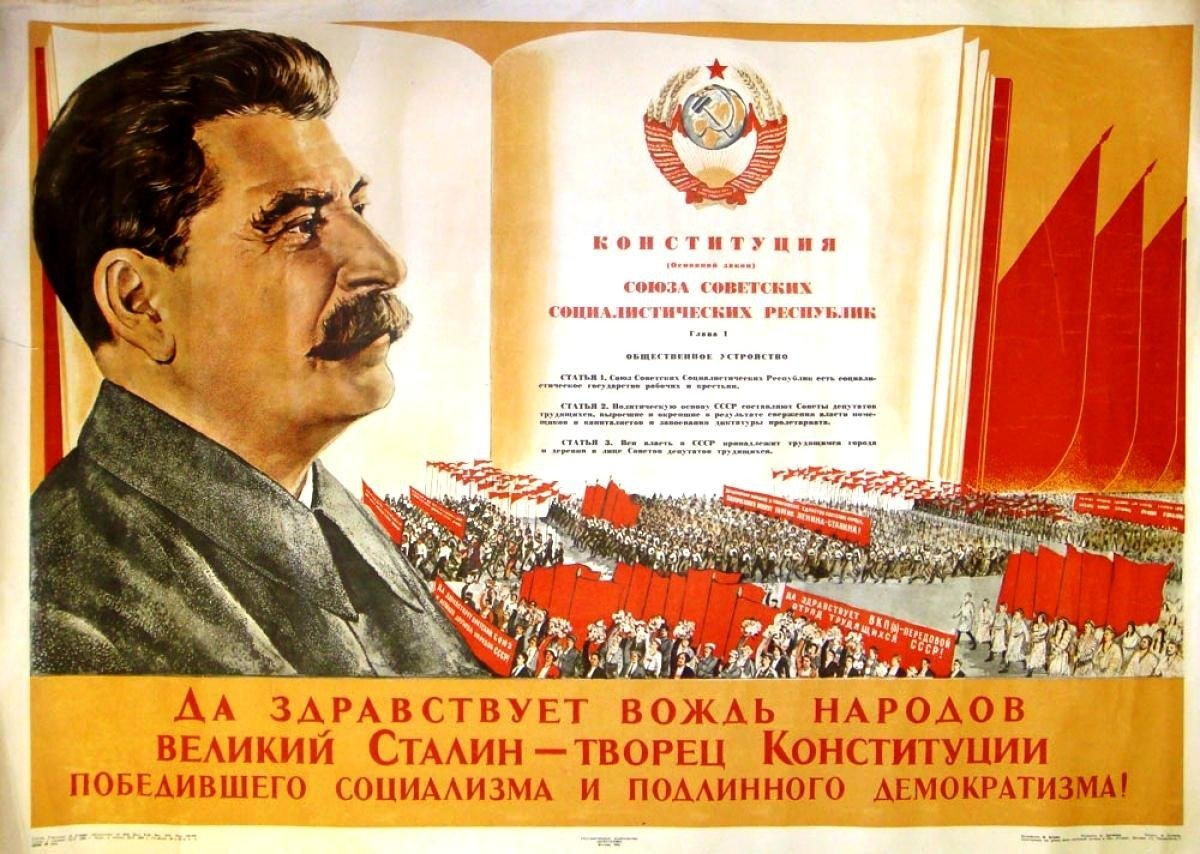 за каждой республикой сохранялось 
     право свободного выхода из СССР, 
территория союзных республик не могла 
    меняться без их согласия,
закрепила положение об одинаковой силе общесоюзных законов на территории всех союзных республик,
для граждан СССР устанавливалось единое союзное гражданство,
не предусматривалось право республиканских органов приостанавливать или опротестовывать акты союзных органов
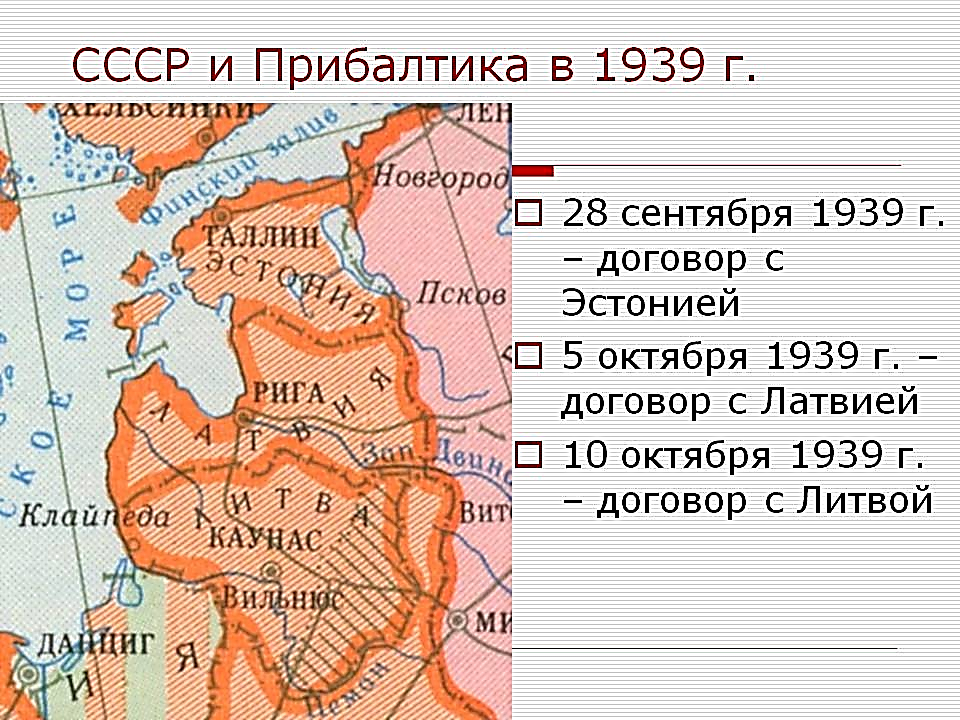 3-6 августа 1940 г.
в состав СССР вошли:
Латвия, 
Литва, 
Эстония.
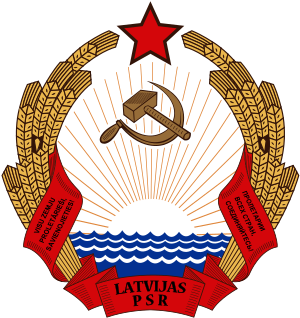 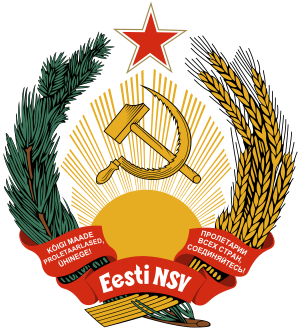 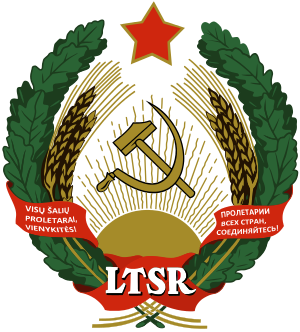 Просчёты советского руководства 
     в национальной политике:
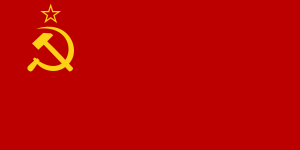 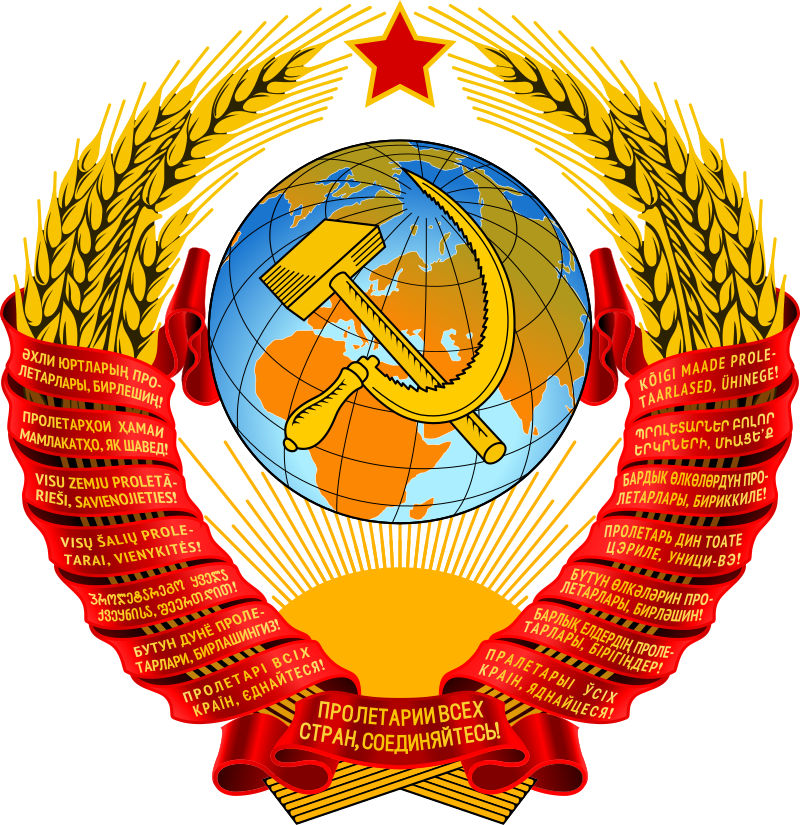 Под видом федерации в СССР утверждается жёсткое централизованное унитарное государство
Право свободного выхода из СССР носило формальный характер
Ни одна советская республика не обладала правом принимать любые решения без согласования с Центром
Введение советских порядков проводилось силовыми методами, без учёта местных особенностей
Не были чётко оформлены пограничные линии
V. Направления 
национальной политики
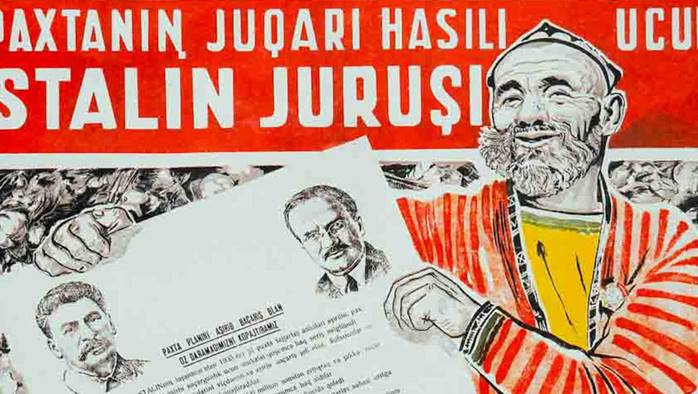 Особенности  политики «коренизации» в 1930-е гг.
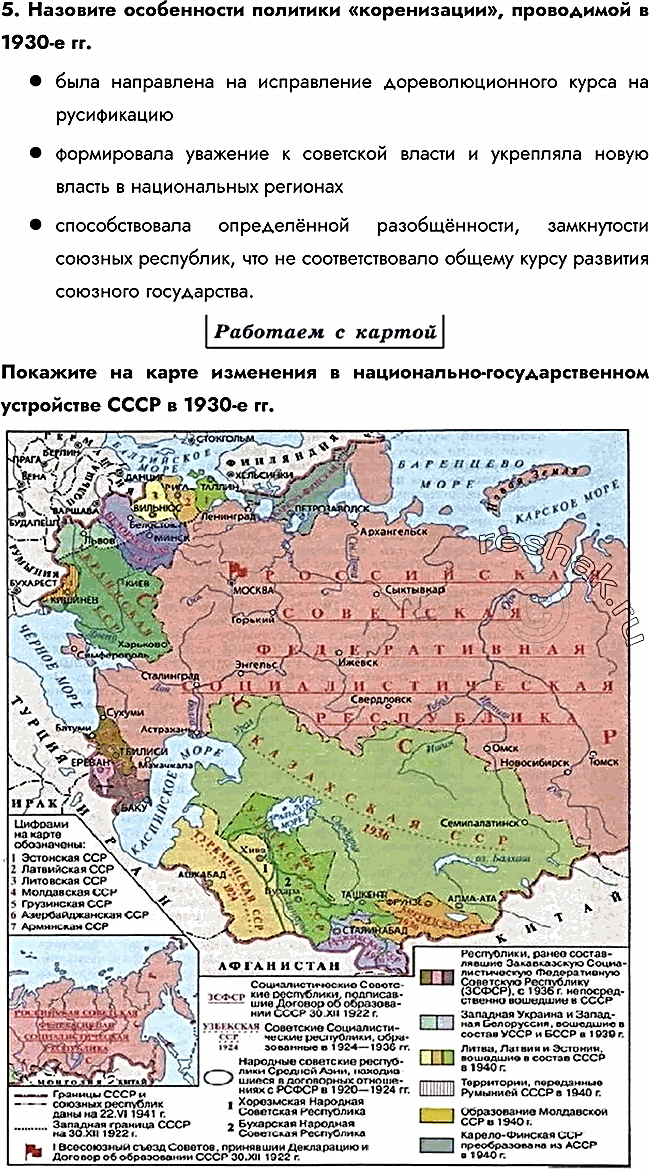 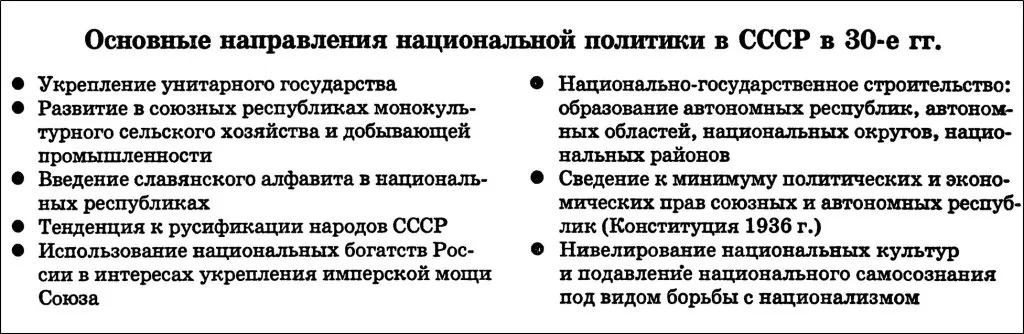 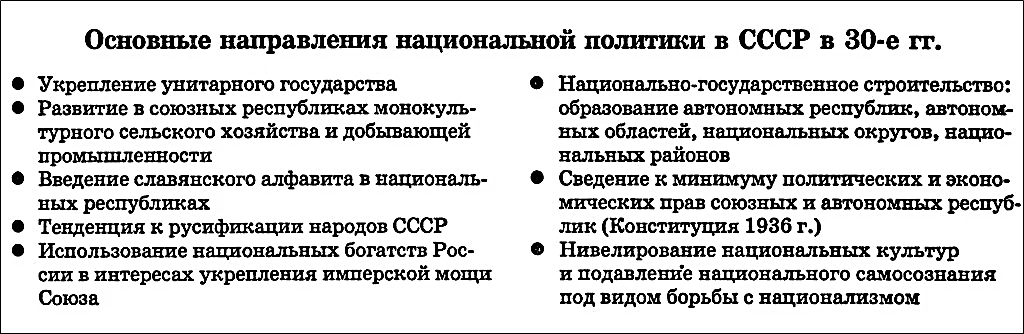 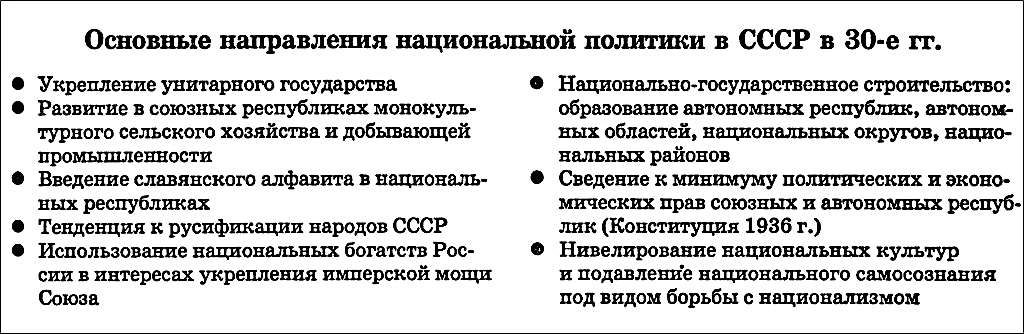